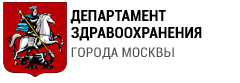 Результаты работы ГБУЗ «ГКБ им. А.К. Ерамишанцева» ДЗМ 
в 2014-2015 гг.
Основные показатели работы стационара
+9%
+28,6
-1,6
-0,3%
+1,8%
+15%
-15,4%
+88,7
Выполнение государственного задания в 2015 г. (объемы)
Выполнение государственного задания в 2015 г. (объемы)
Распределение по каналам госпитализации (%)
Загруженность коек в 2015 г.
Загруженность коек в 2015 г.
Основные показатели деятельности РО 1 в 2014 и 2015 гг.
Структура летальности (2015 г.)
343
Структура летальности (2015 г.)
Летальность (%)
Динамика летальности за 2012-2015 гг. (%)
Динамика летальности в стационаре (%)
Высокотехнологичная медицинская помощь (Бюджет) (2015 г.)
Высокотехнологичная медицинская помощь (ОМС) (2015 г.)
В 2015 году:
В 2015 году:
В 2015 году: